Тест «Типы кристаллических решеток»
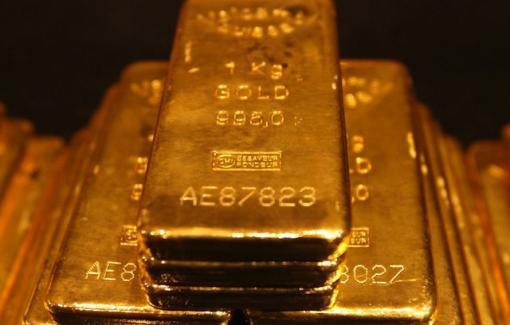 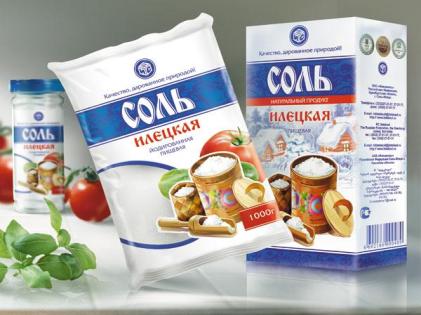 1. Среди перечисленных веществ выберите вещества, которые имеют кристаллическое строение:
а) воск 
б) смола 
в) каменная соль
г) алмаз
2. Характер химической связи в атомной решётке:
а) металлическая 
б) ковалентная 
в) ионная
г) сила межмолекул. взаимодействия
3. Прочность связи в молекулярной решётке:
а) очень прочная 
б) прочная 
в) слабая 
г) разной прочности
4. В узлах разных кристаллических решёток могут находиться:
а) атомы 
б) электроны 
в) протоны
г) молекулы
5. Агрегатное состояние у веществ с ионной решёткой:
а) твердые 
б) газы 
в) жидкие
6. Вещества без определенной температуры плавления и закономерного расположения частиц называются:
а) кристаллические 
б) аморфные
7.Выберите вещества, имеющие атомную кристаллическую решётку:
а) графит
б)сульфат меди
в)вода
г)алмаз
8. Очень тугоплавкими являются вещества с решёткой:
а) металлической 
б) молекулярной 
в) атомной 
г) ионной
9. Пластичностью обладают вещества с решёткой:
а) металлической 
б) ионной 
в) молекулярной 
г) атомной
10.Выберите вещества, имеющие ионную кристаллическую решётку:
а)хлорид натрия
б)«сухой лед»
в)оксид кремния
г)сульфат алюминия
11. Кремний имеет решётку:
а) молекулярную 
б) атомную 
в) ионную
г) металлическую
12. Щёлочи имеют решётку:
а) молекулярную
б) металлическую
 в) ионную
г) атомную
13.Выберите вещества, имеющие металлическую кристаллическую решётку.
а)графит
б)медь
в)алюминий
г)кислород
14. Вода имеет решётку:
а) молекулярную 
б) ионную
в) атомную 
г) металлическую
15.Выберите вещества, имеющие молекулярную кристаллическую решётку:
а)углекислый газ
б)хлорид калия
в)озон
г)цинк
Ответы
1-в,г     2-б       3-в,    4-а,г     5-а     6-б    7-а,г   8-в        

9-а      10-а,г    11-б    12-в     13-б,в     14-а    15-а,в